Kentucky Truancy Filings
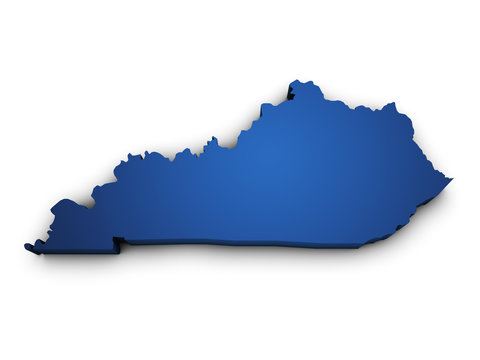 1
Truancy Filings
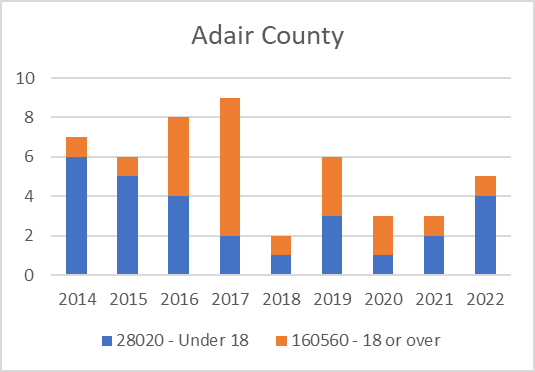 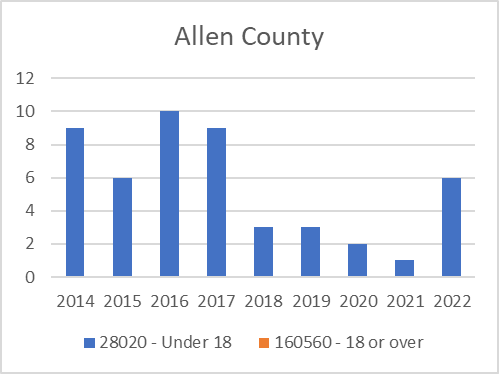 Truancy Filings
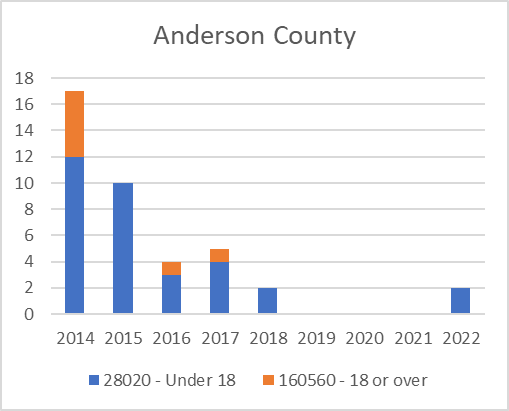 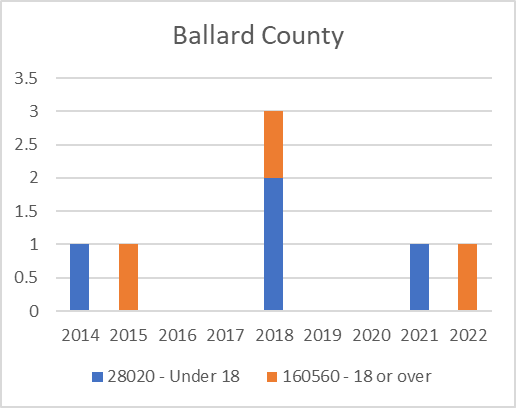 Truancy Filings
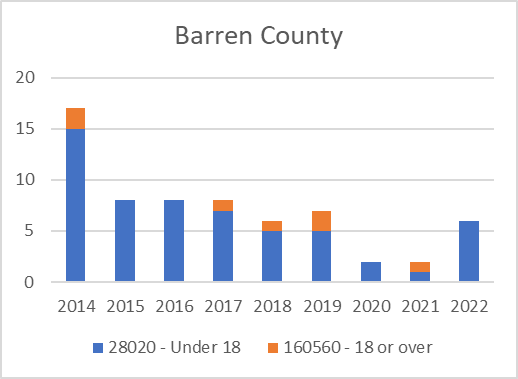 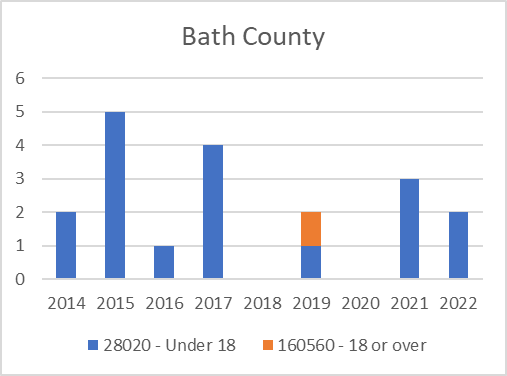 Truancy Filings
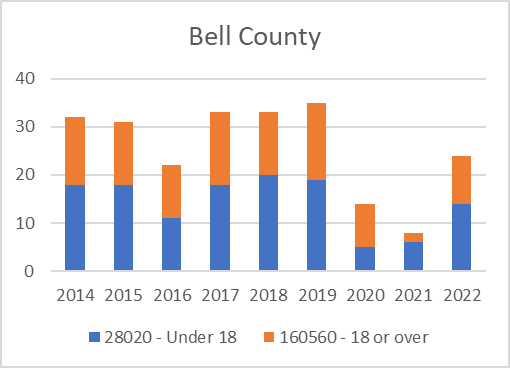 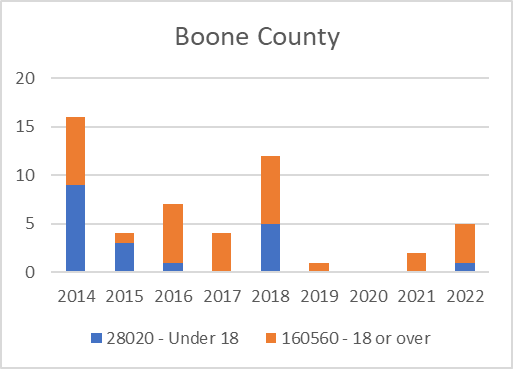 Truancy Filings
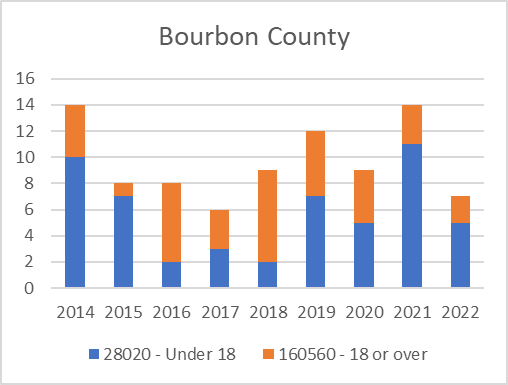 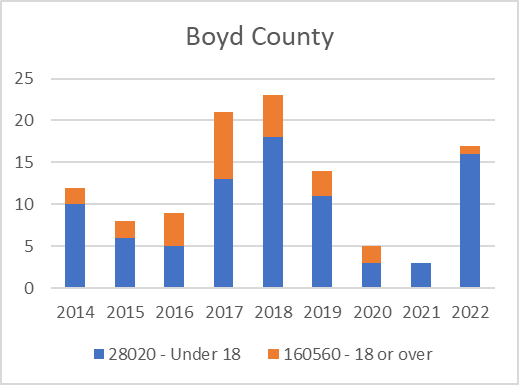 Truancy Filings
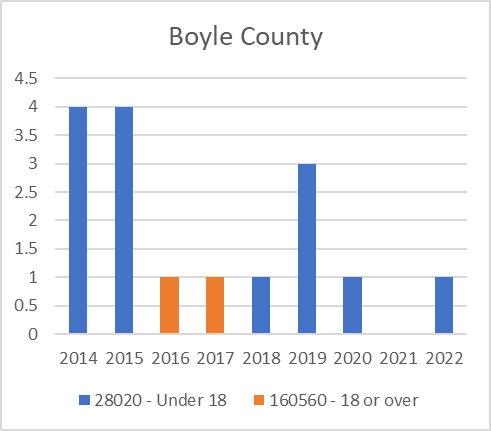 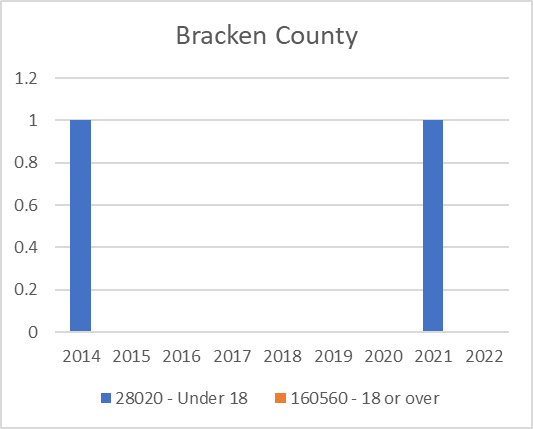 Truancy Filings
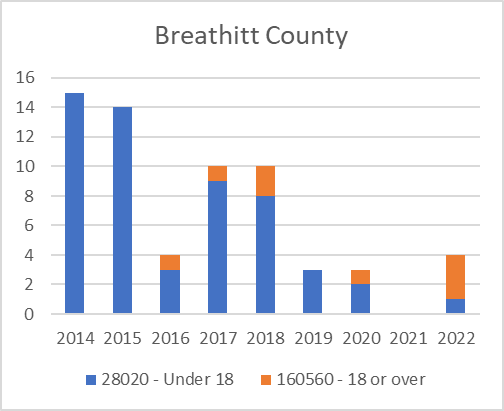 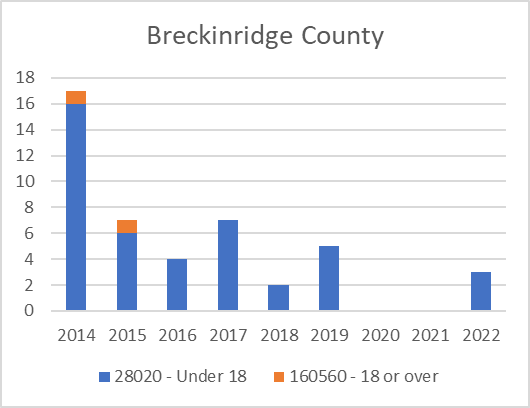 Truancy Filings
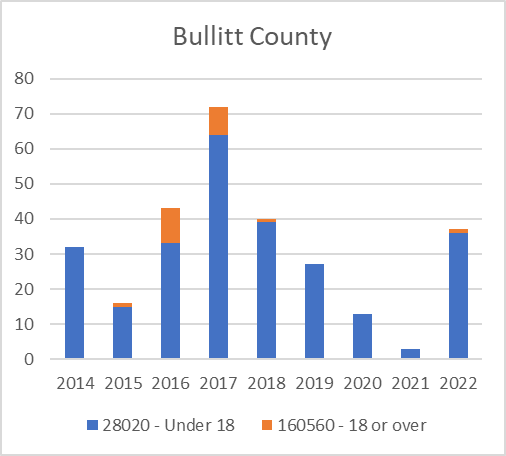 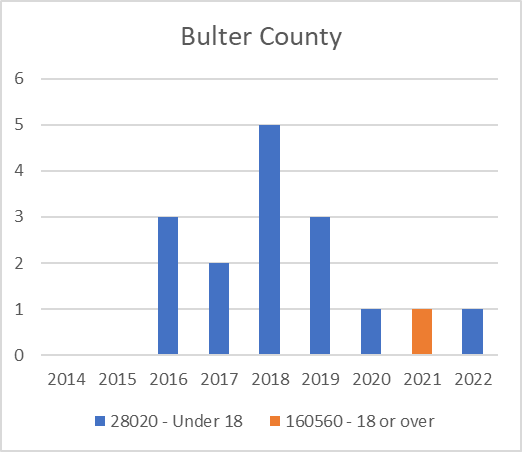 Truancy Filings
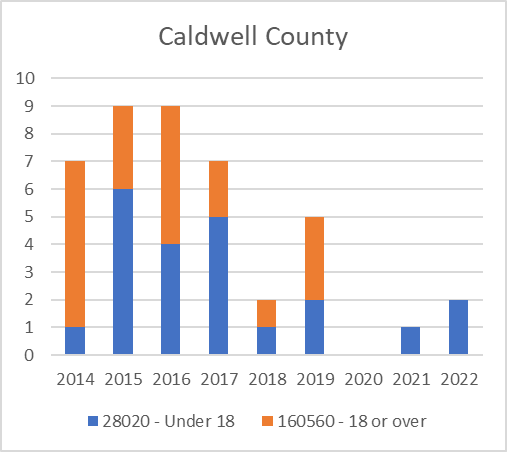 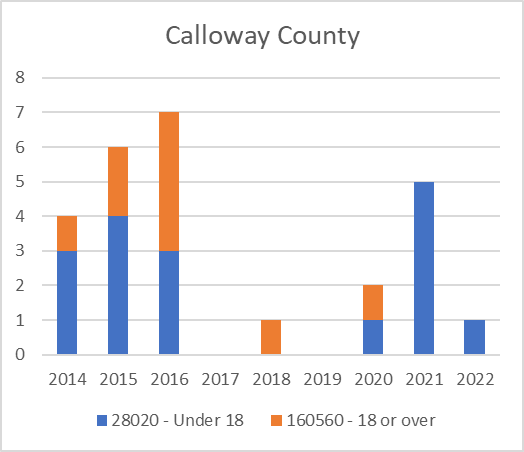 Truancy Filings
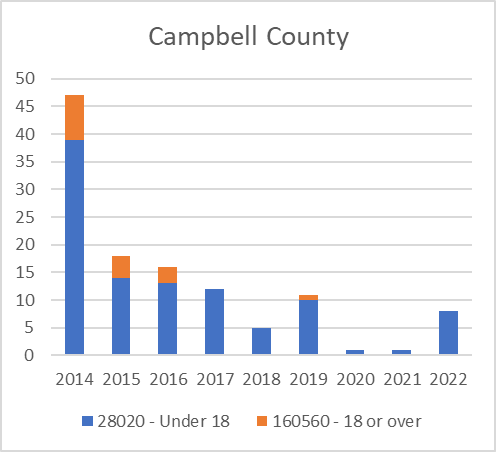 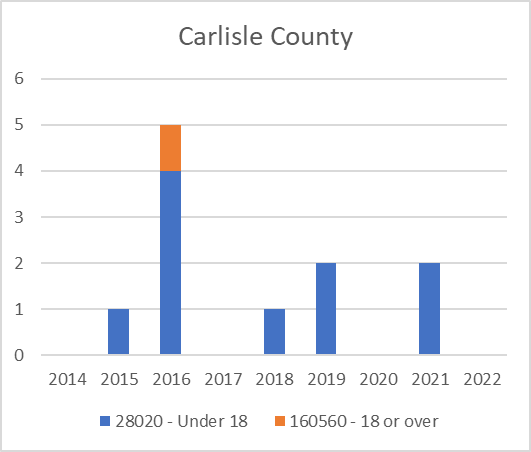 Truancy Filings
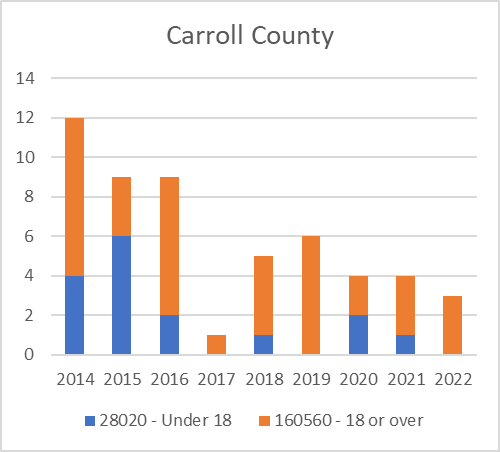 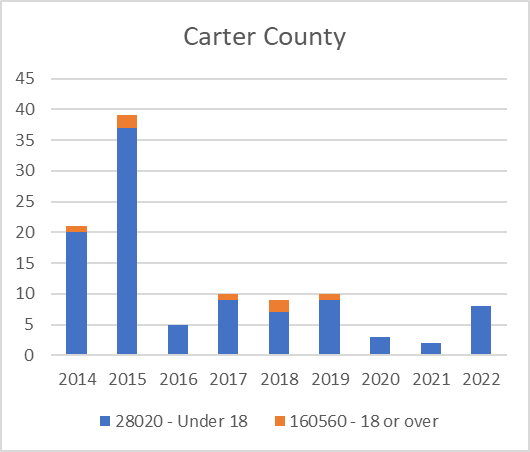 Truancy Filings
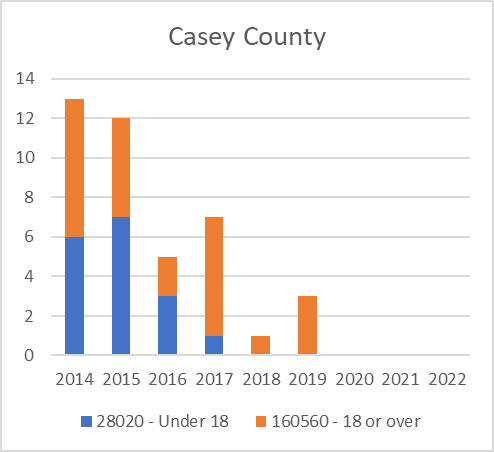 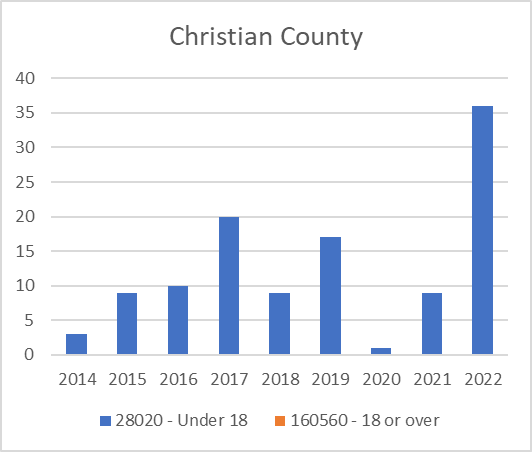 Truancy Filings
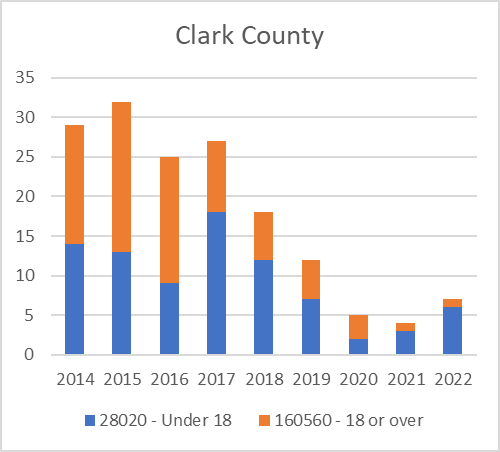 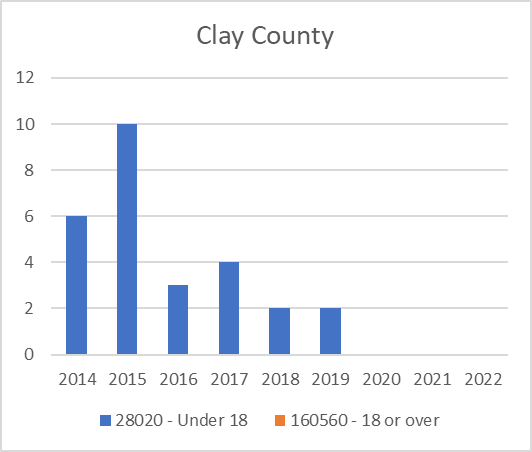 Truancy Filings
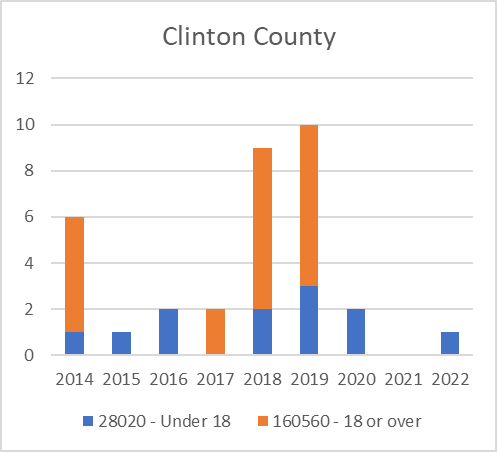 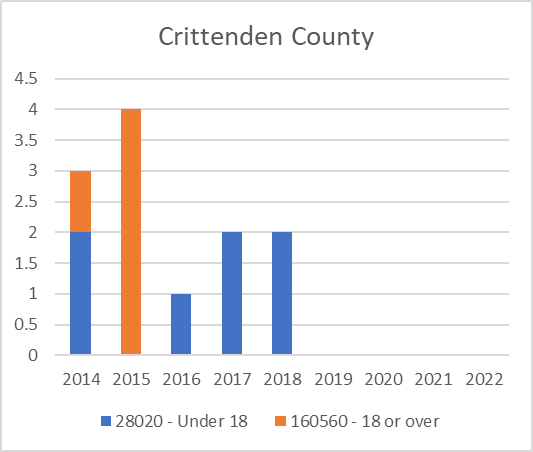 Truancy Filings
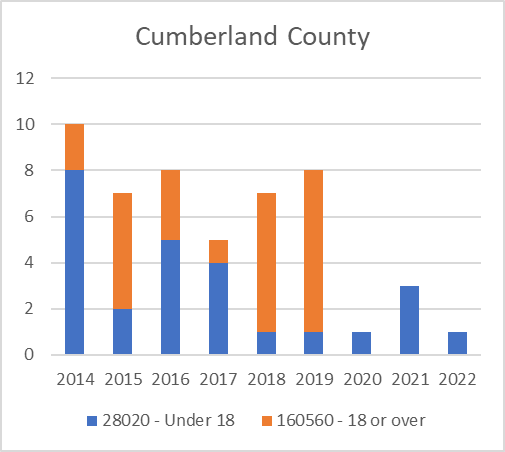 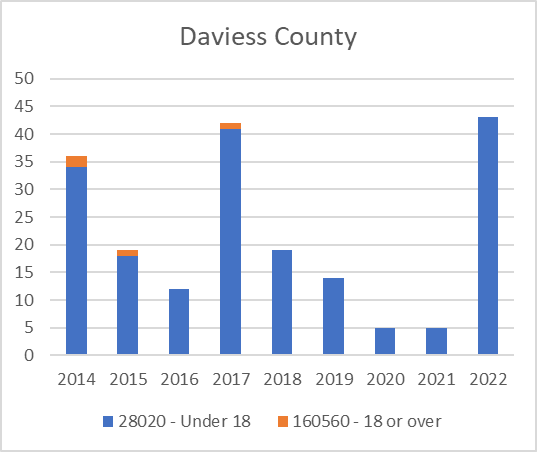 Truancy Filings
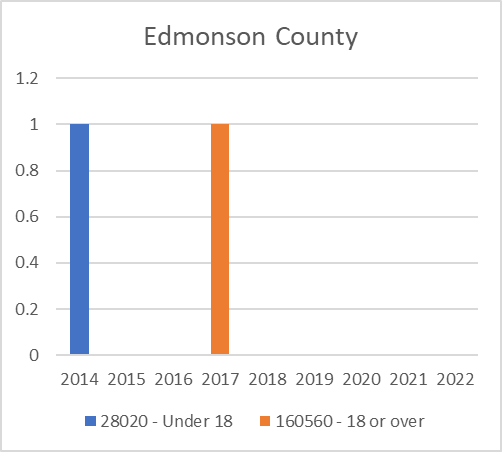 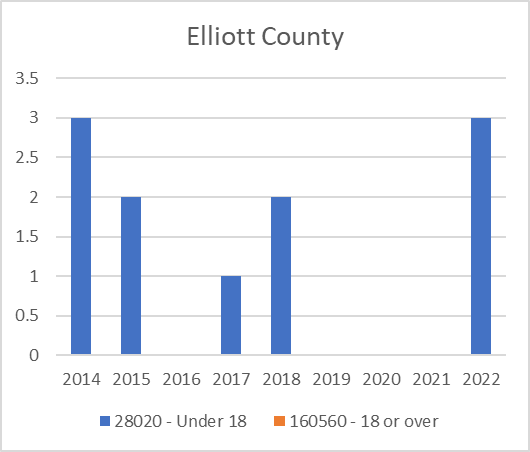 Truancy Filings
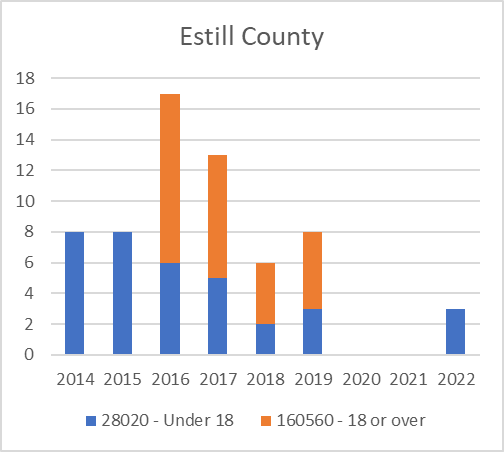 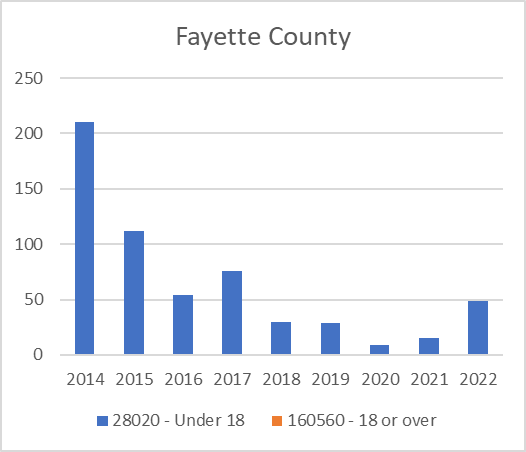 Truancy Filings
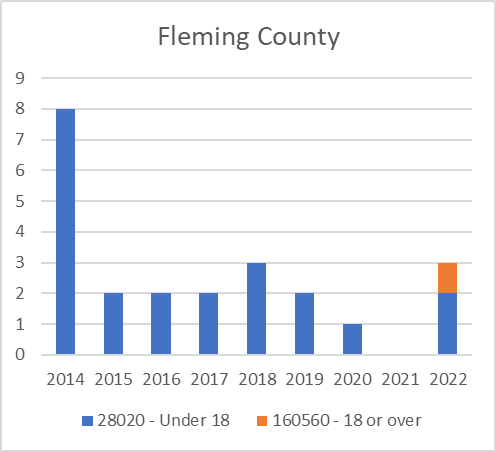 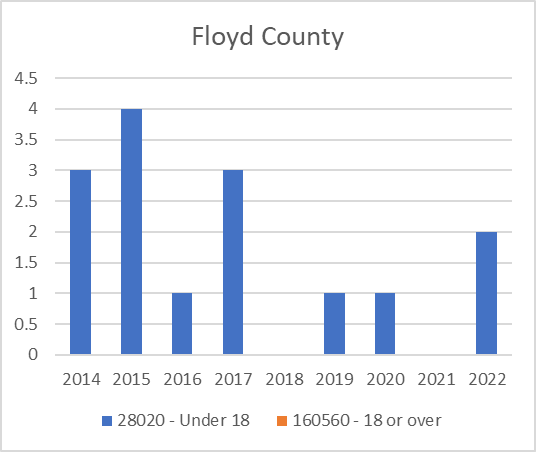 Truancy Filings
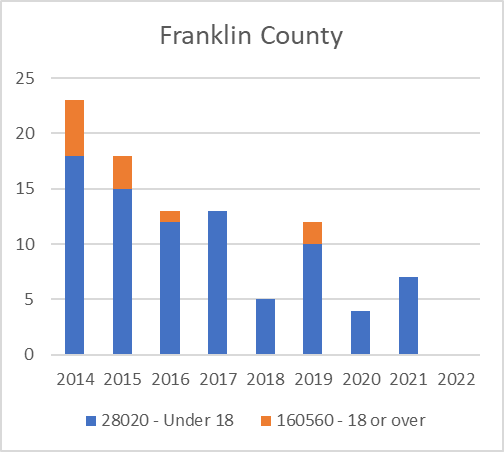 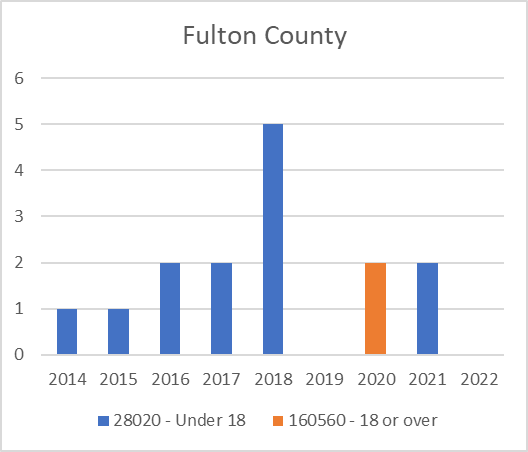 Truancy Filings
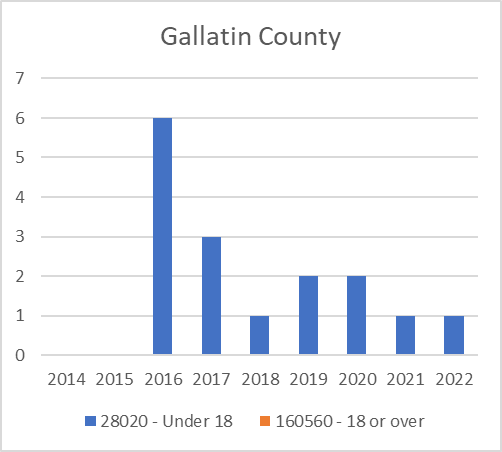 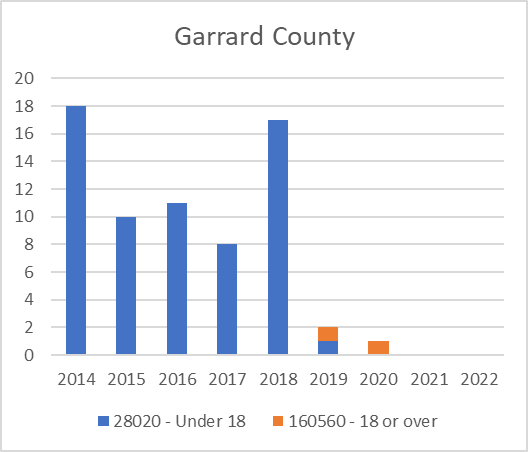 Truancy Filings
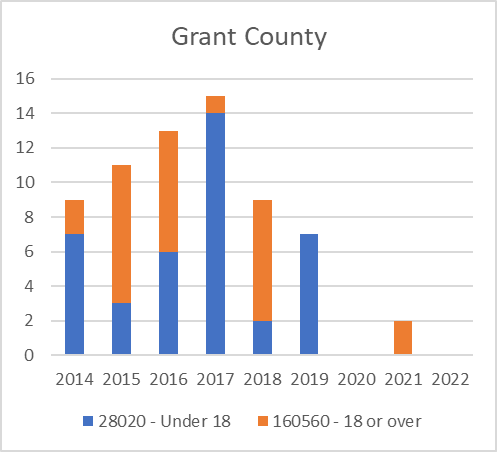 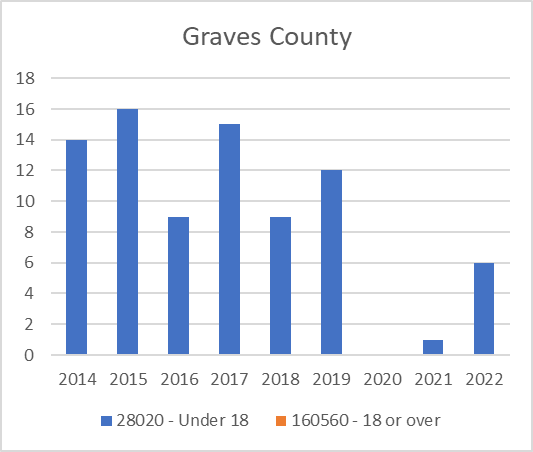 Truancy Filings
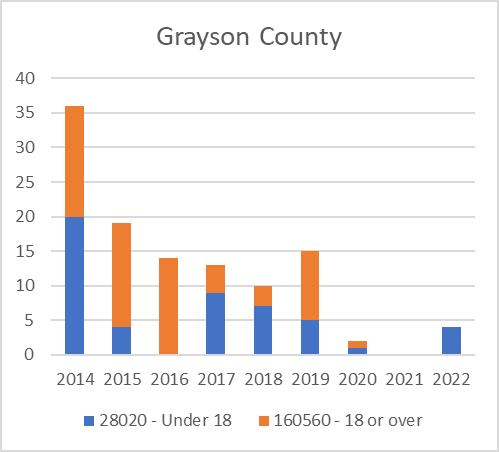 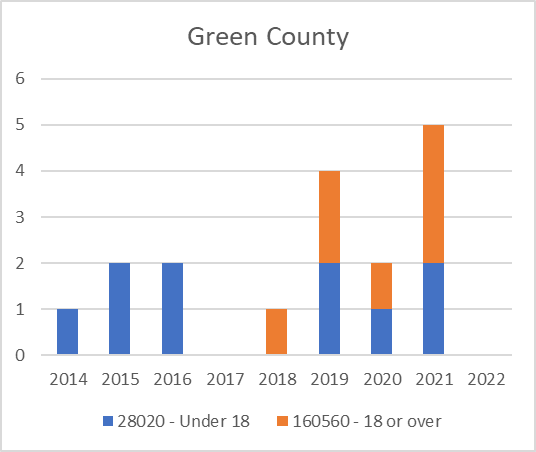 Truancy Filings
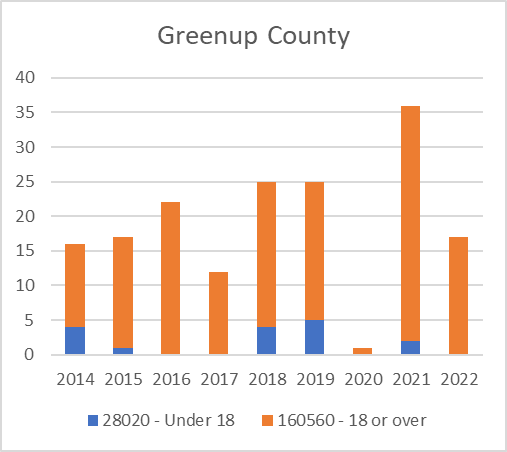 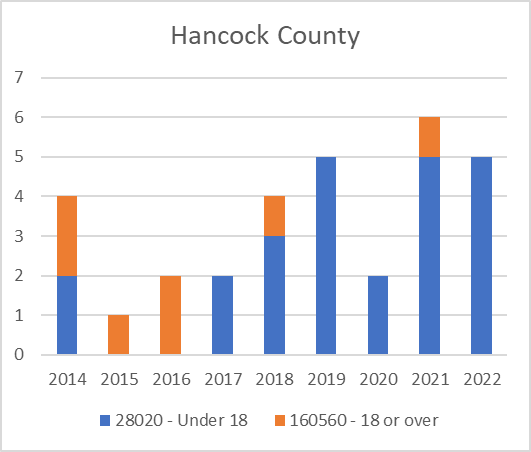 Truancy Filings
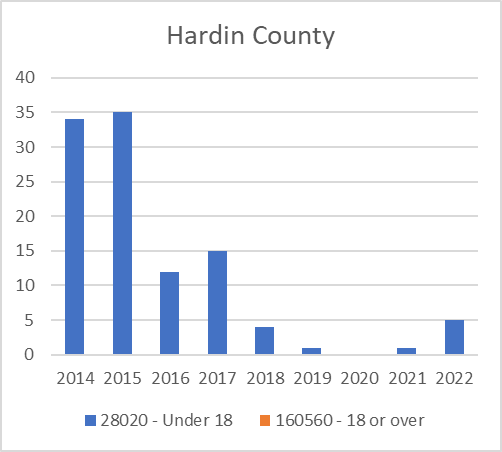 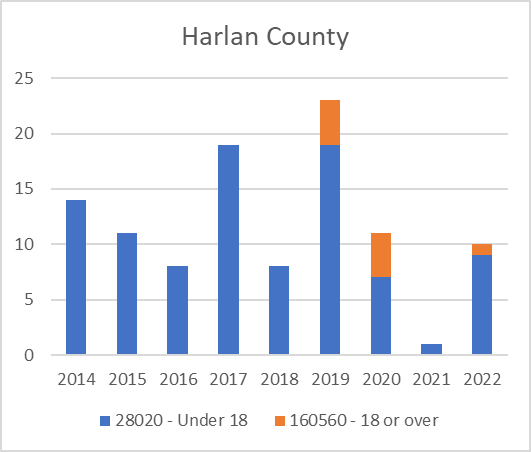 Truancy Filings
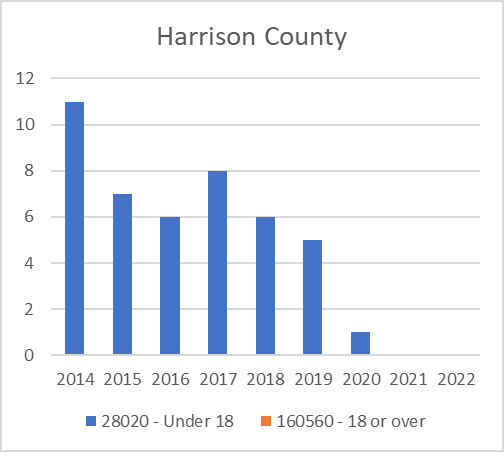 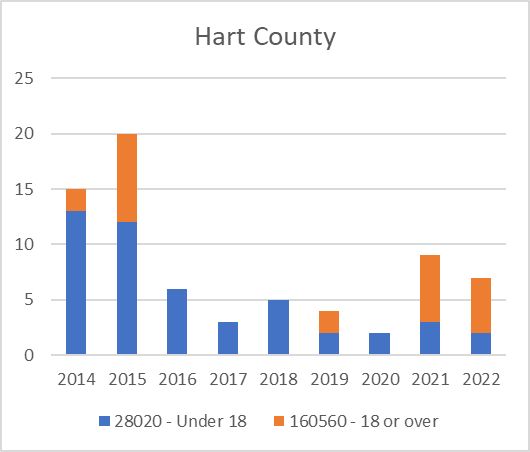 Truancy Filings
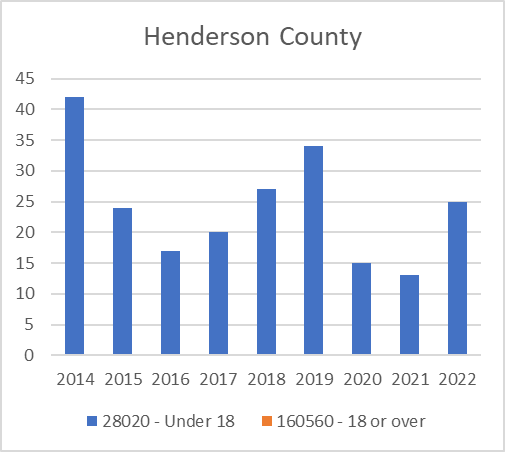 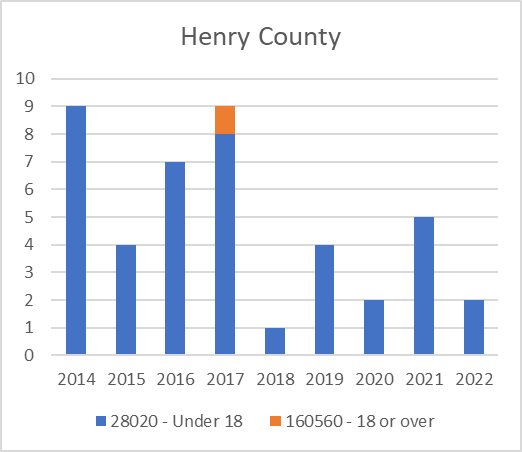 Truancy Filings
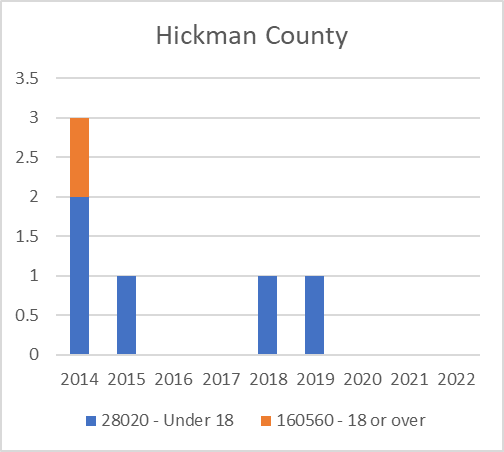 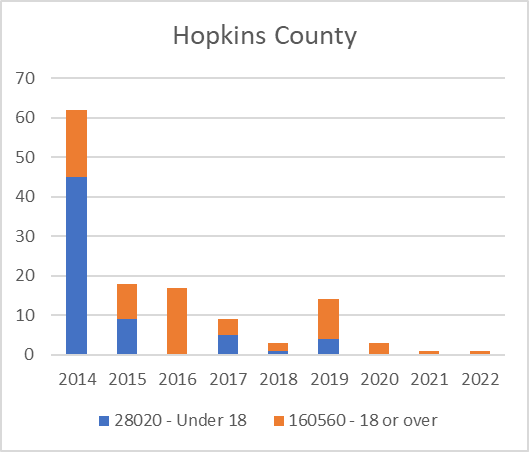 Truancy Filings
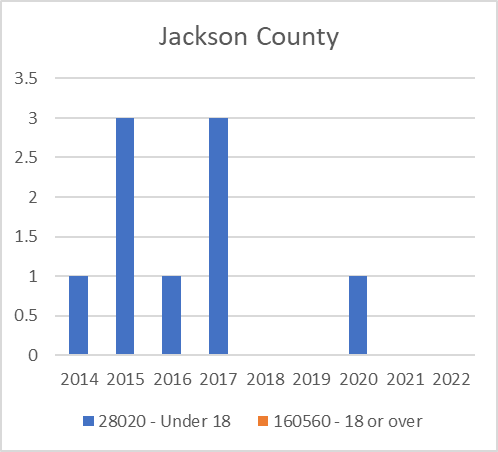 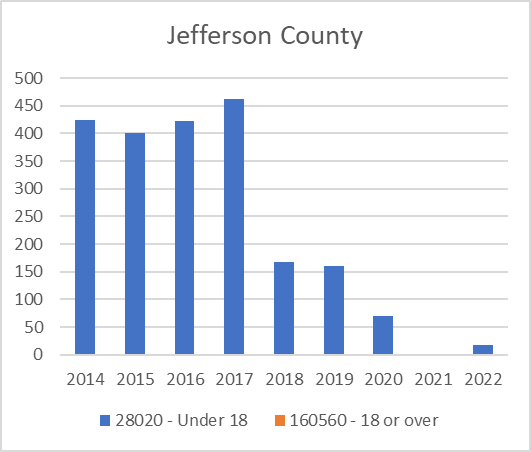 Truancy Filings
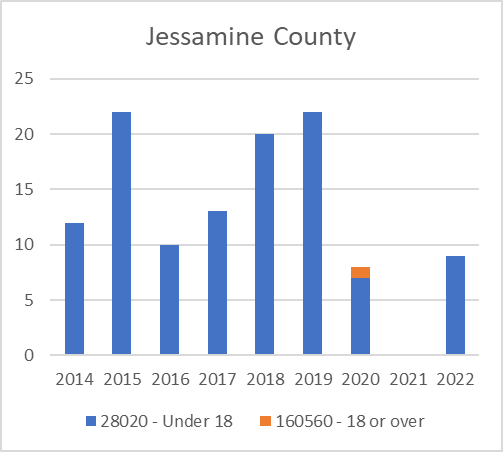 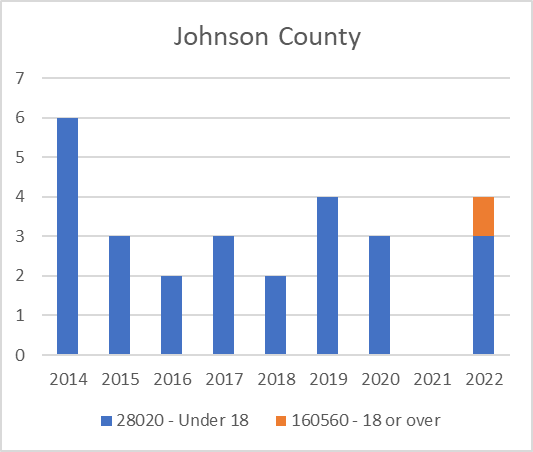 Truancy Filings
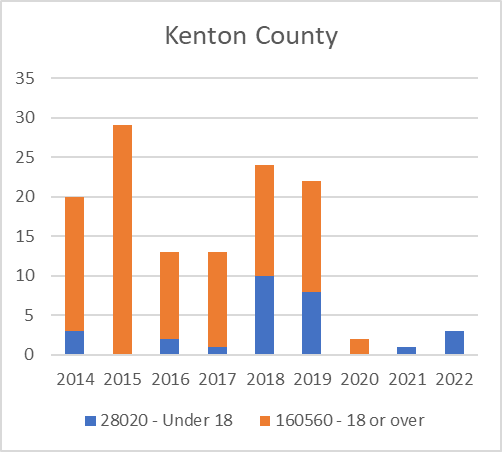 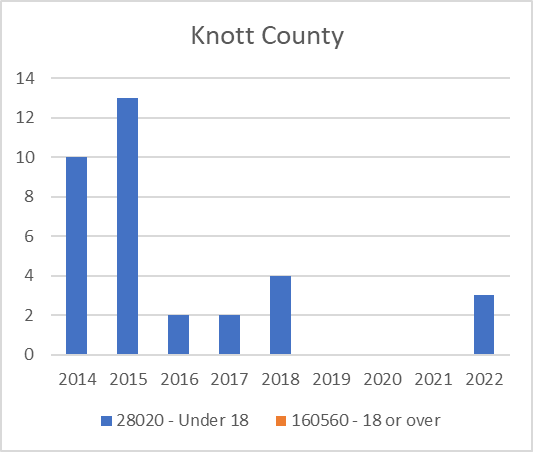 Truancy Filings
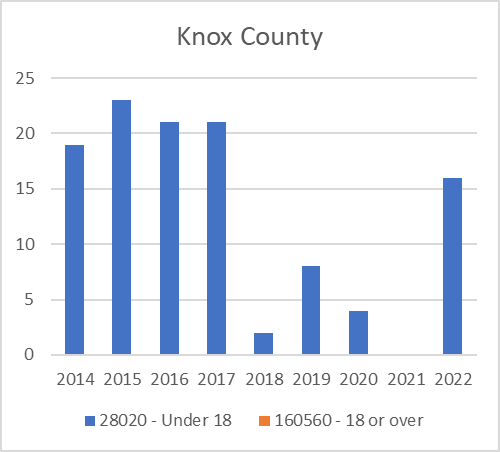 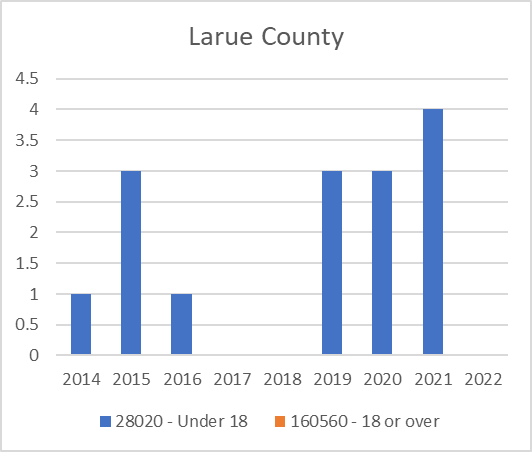 Truancy Filings
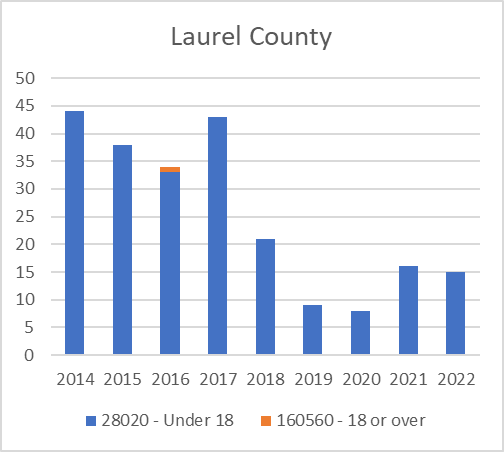 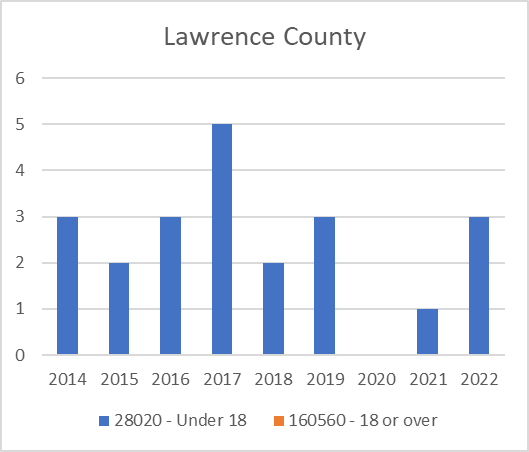 Truancy Filings
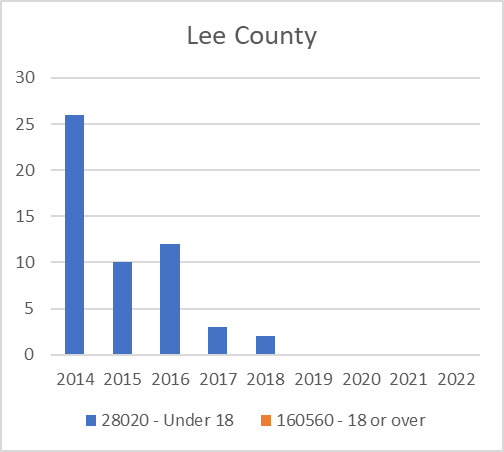 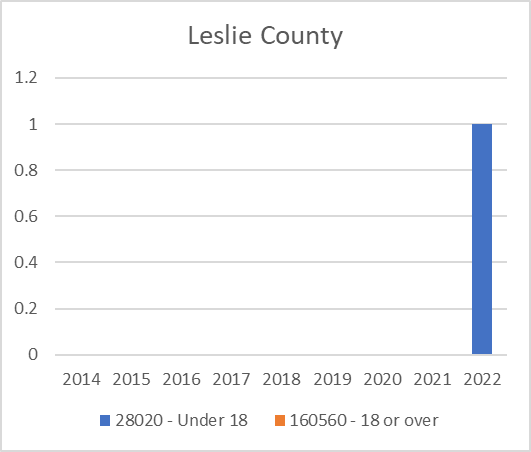 Truancy Filings
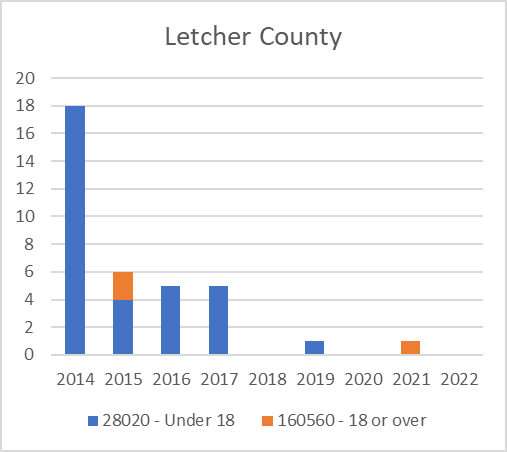 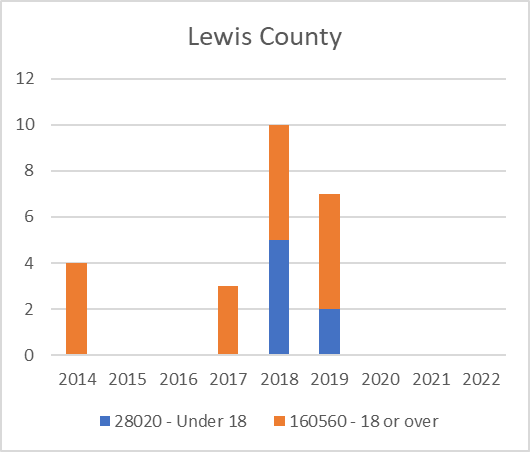 Truancy Filings
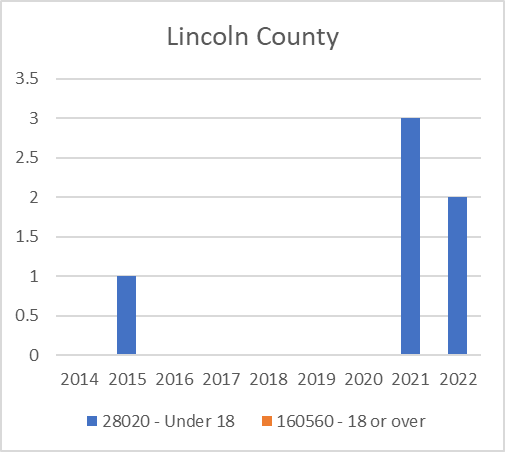 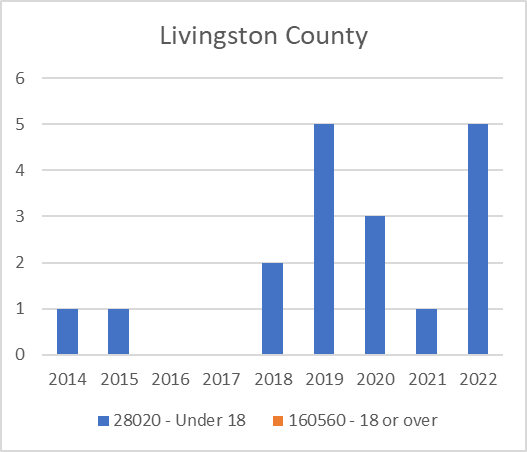 Truancy Filings
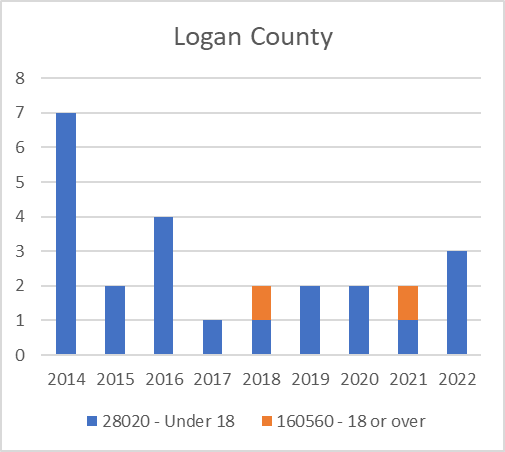 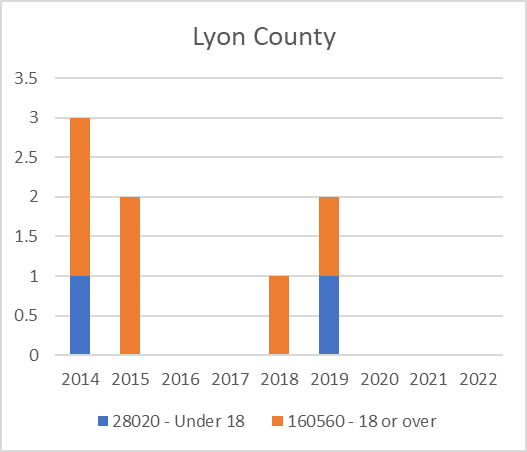 Truancy Filings
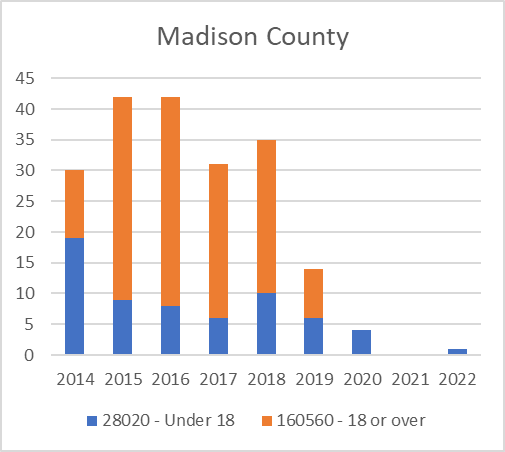 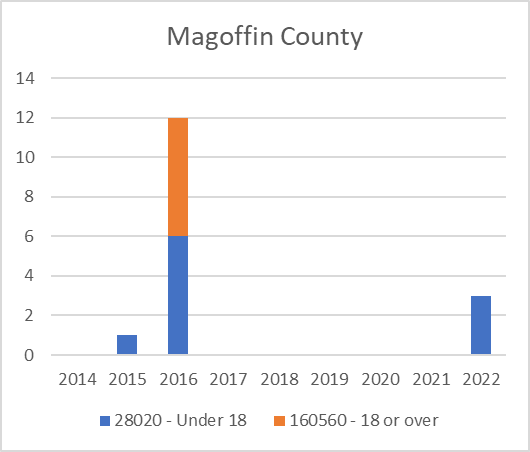 Truancy Filings
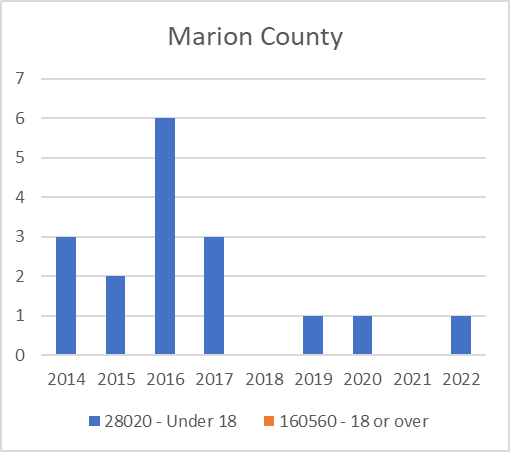 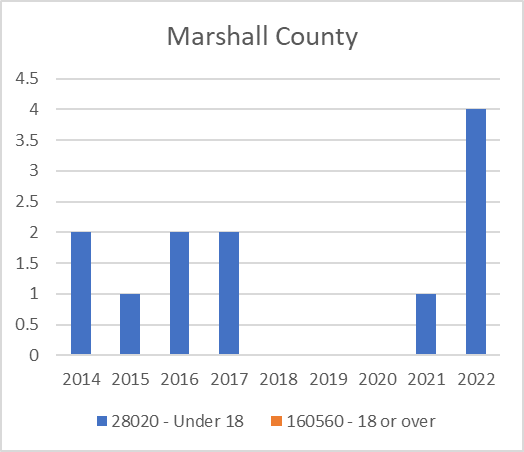 Truancy Filings
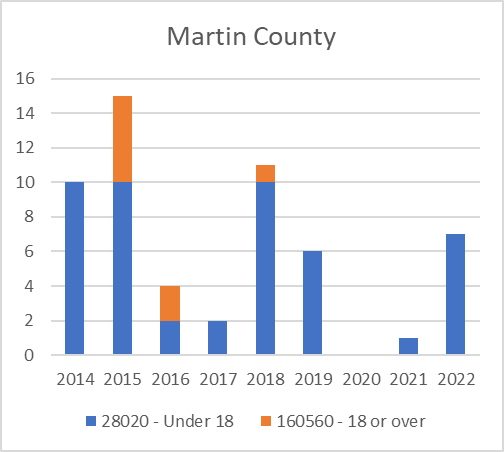 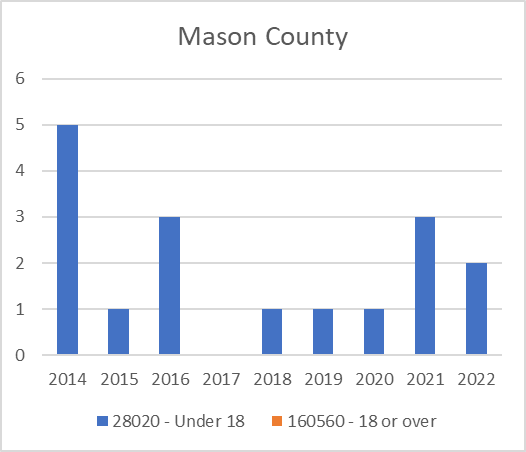 Truancy Filings
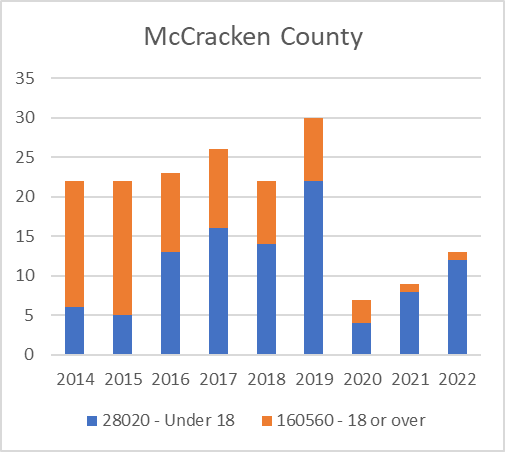 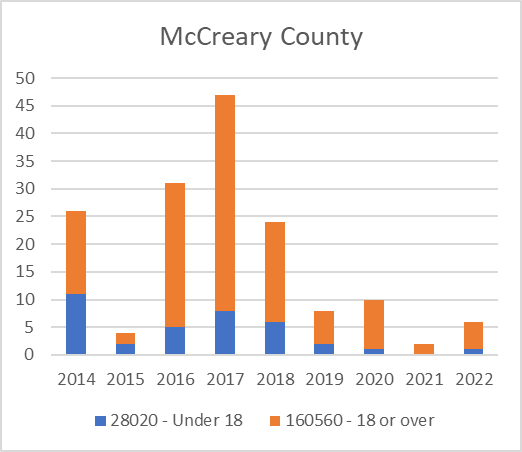 Truancy Filings
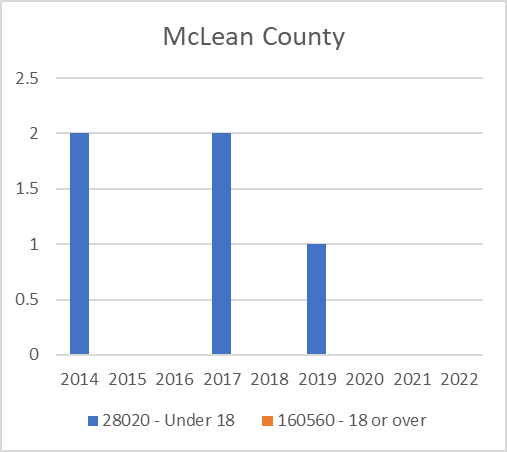 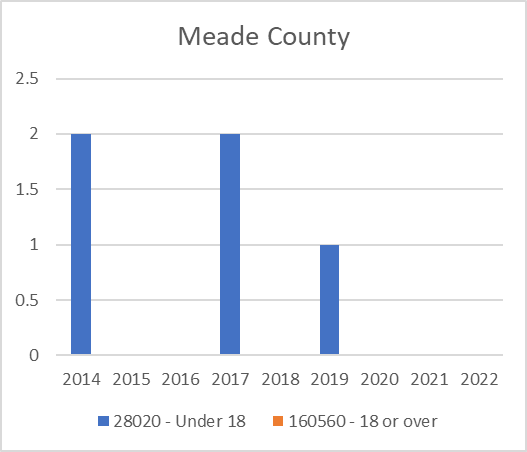 Truancy Filings
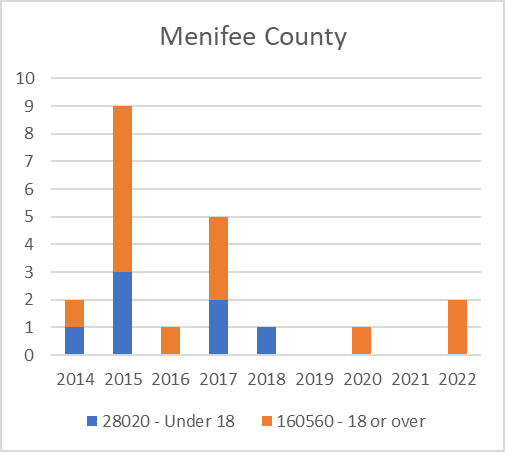 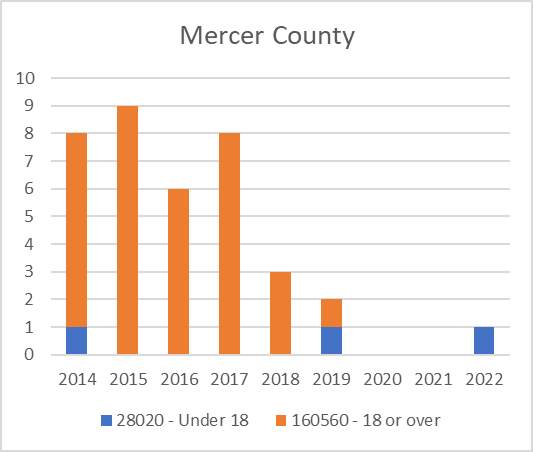 Truancy Filings
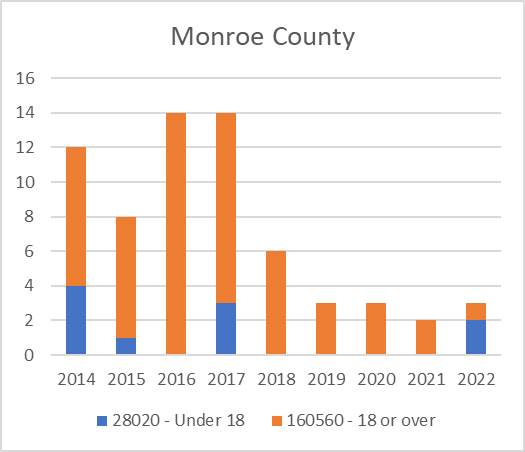 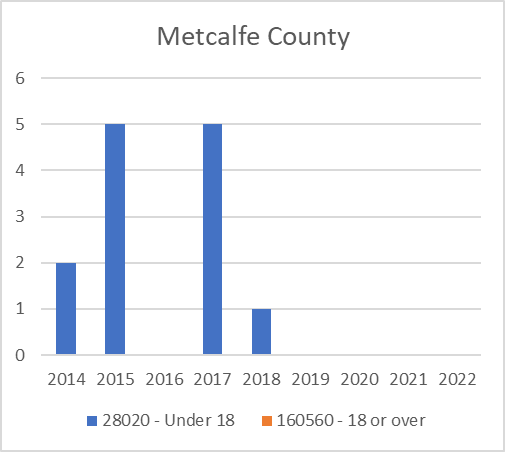 Truancy Filings
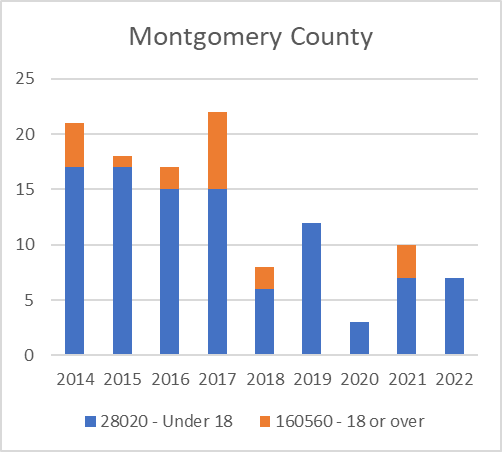 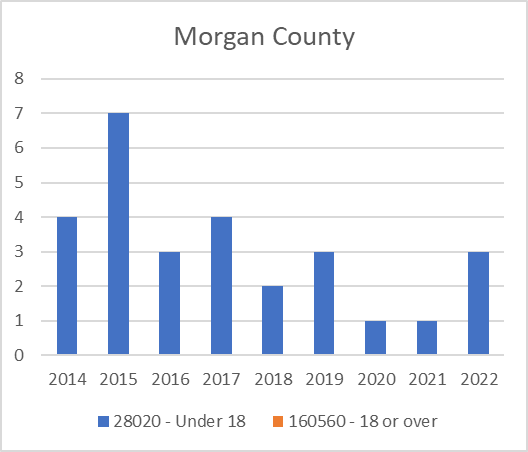 Truancy Filings
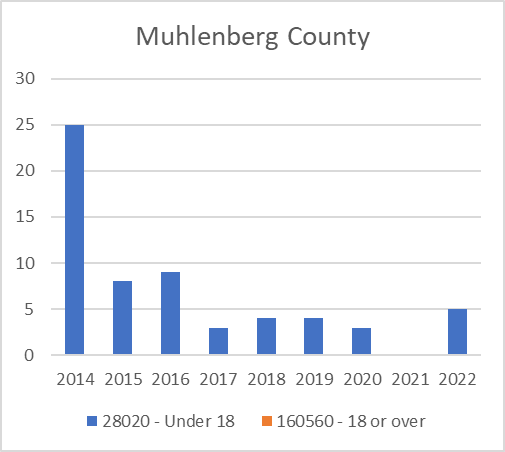 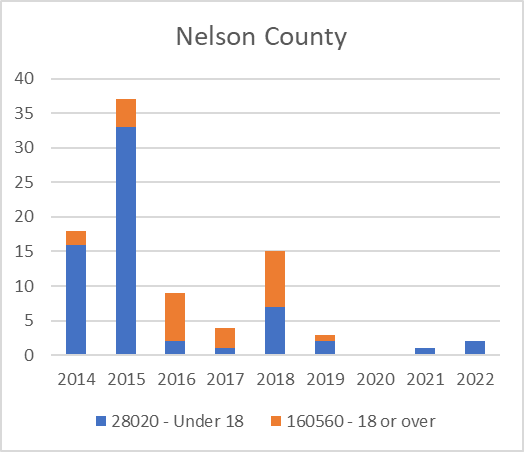 Truancy Filings
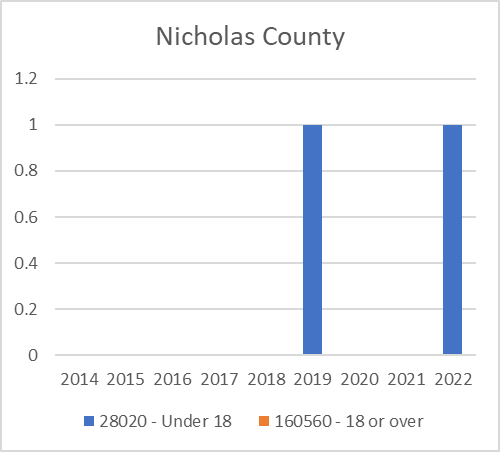 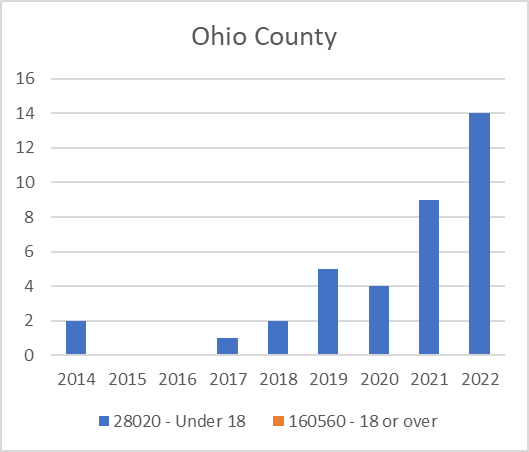 Truancy Filings
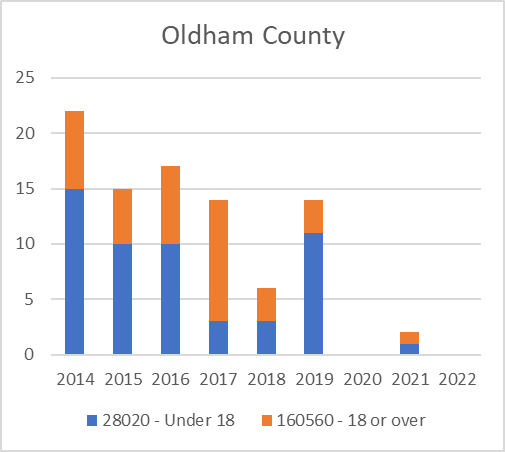 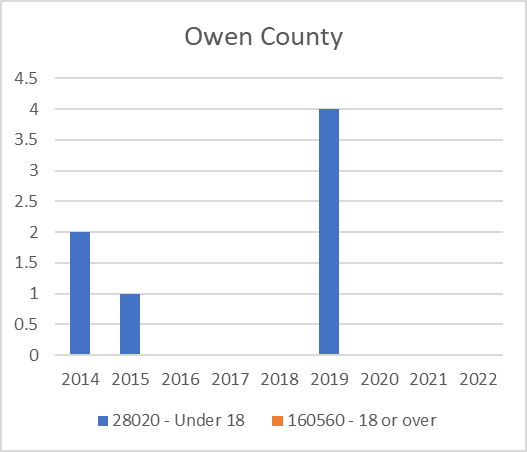 Truancy Filings
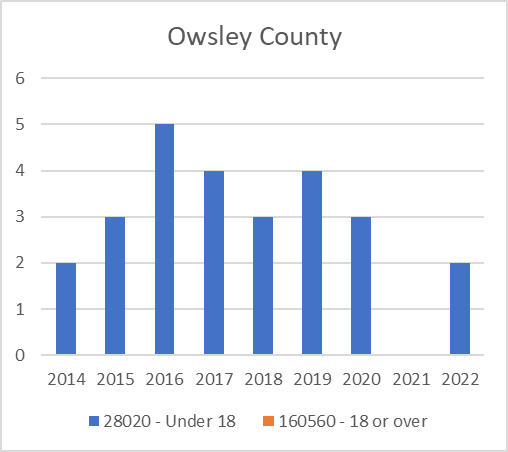 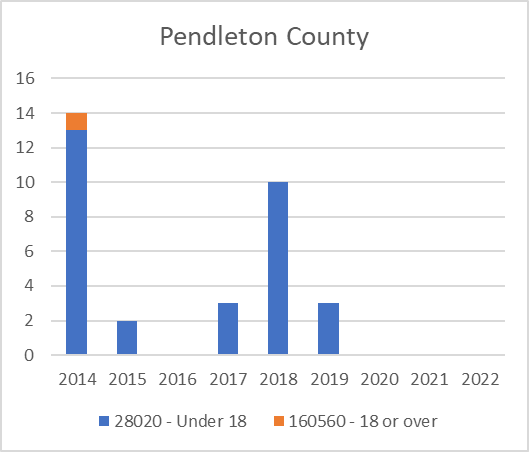 Truancy Filings
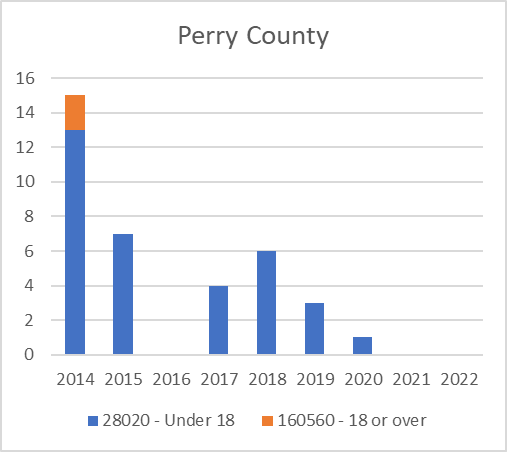 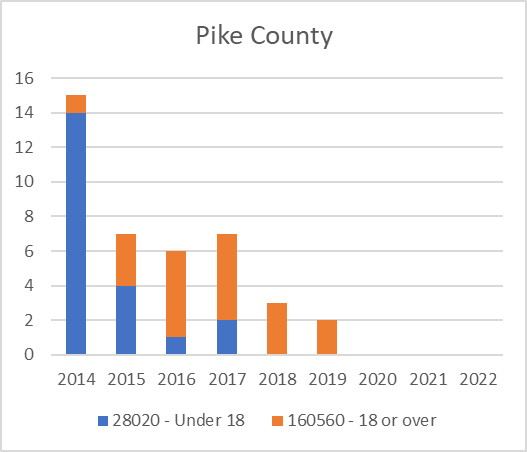 Truancy Filings
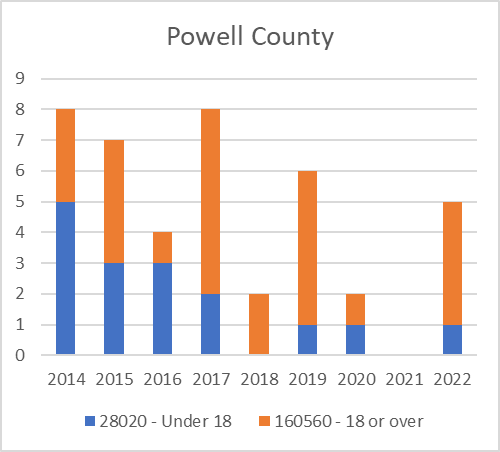 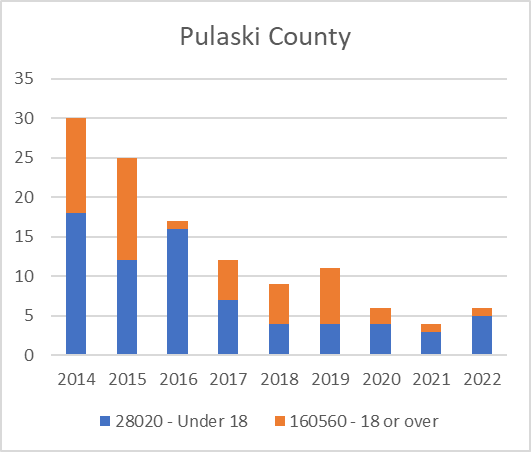 Truancy Filings
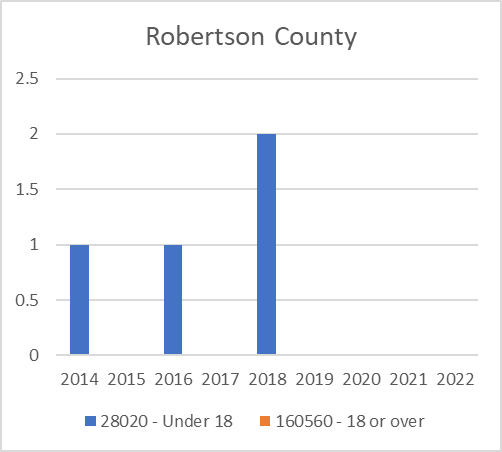 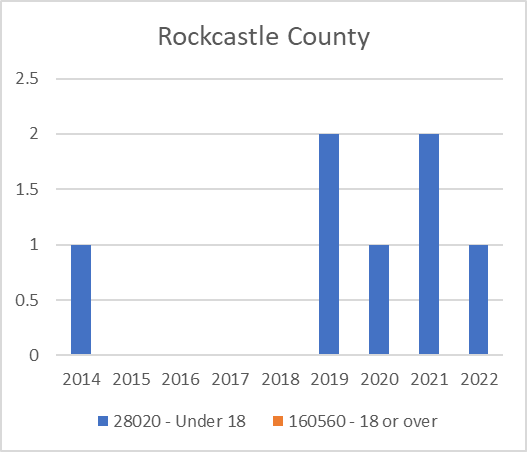 Truancy Filings
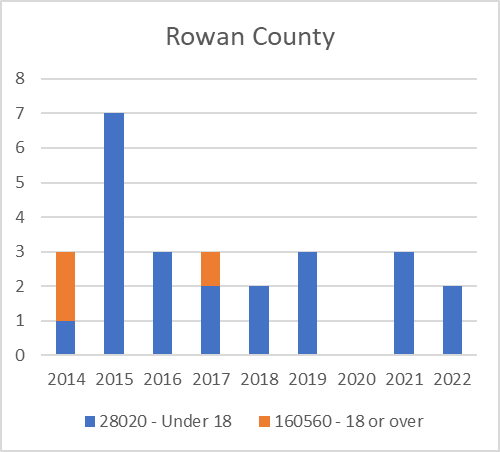 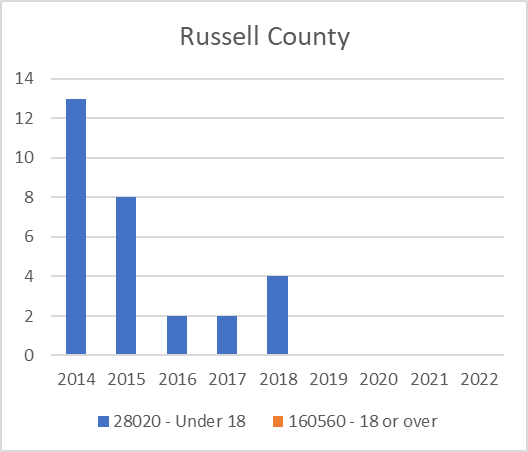 Truancy Filings
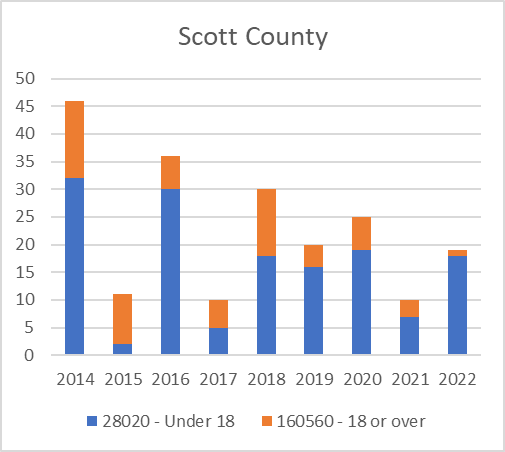 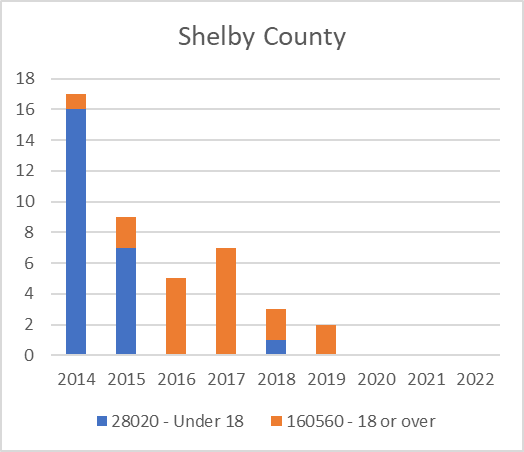 Truancy Filings
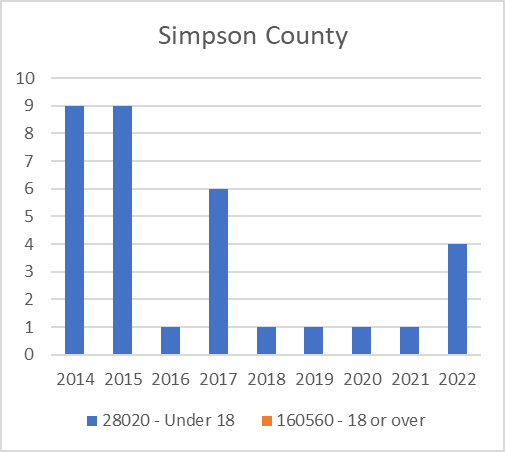 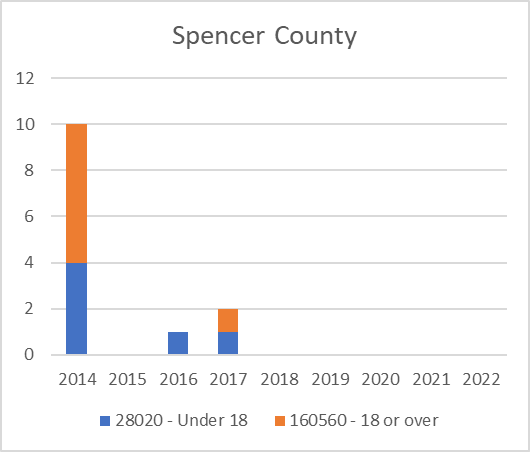 Truancy Filings
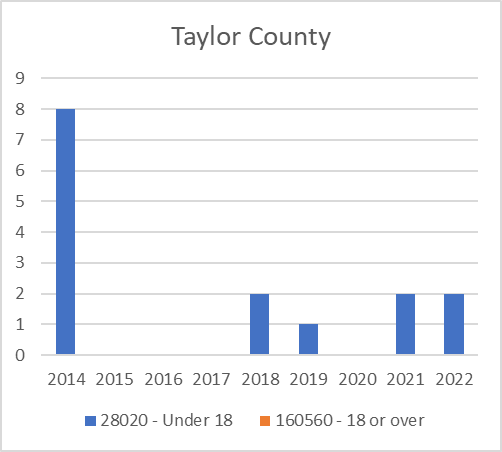 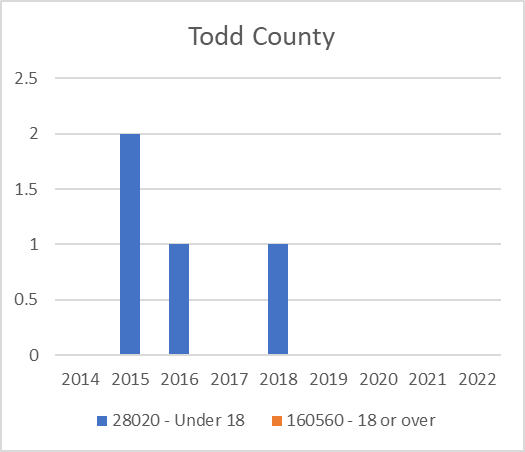 Truancy Filings
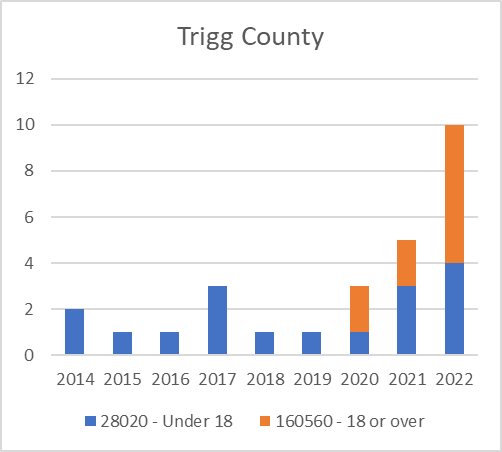 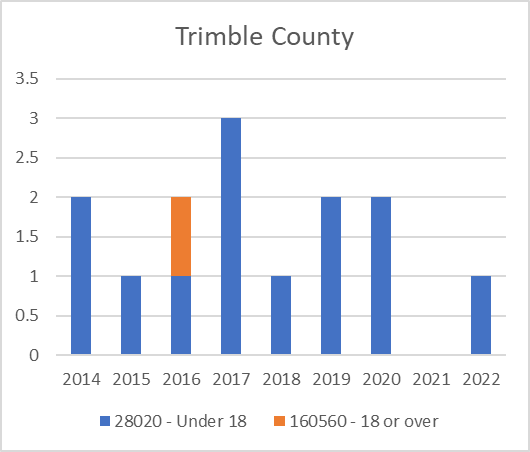 Truancy Filings
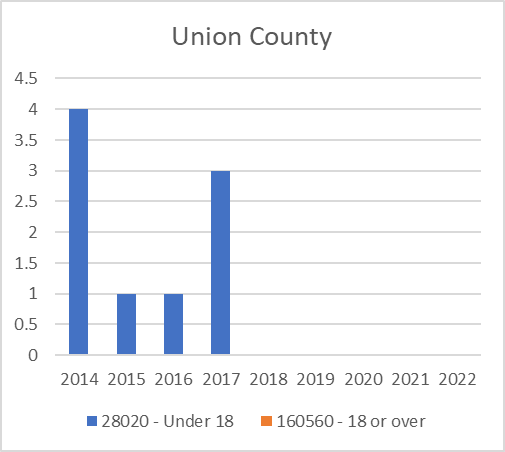 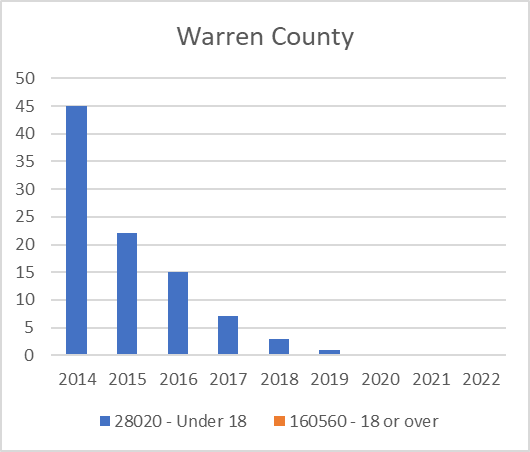 Truancy Filings
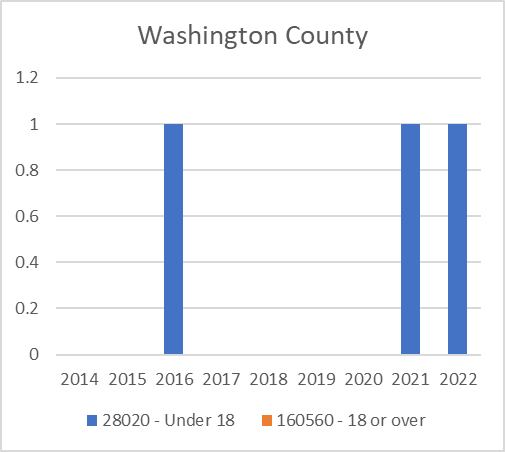 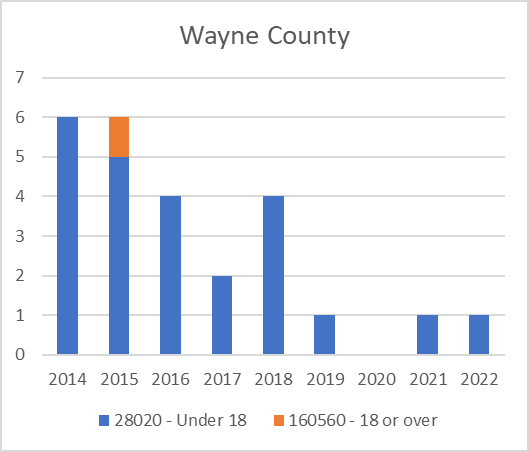 Truancy Filings
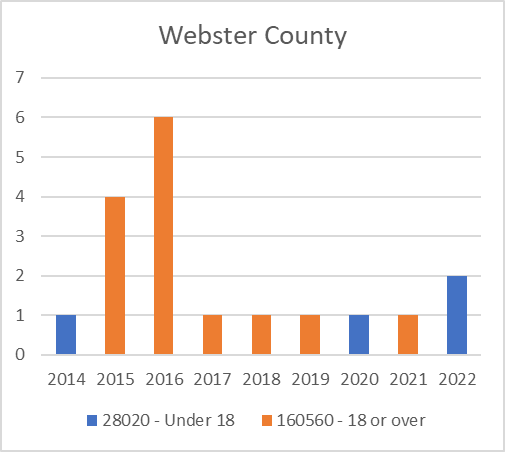 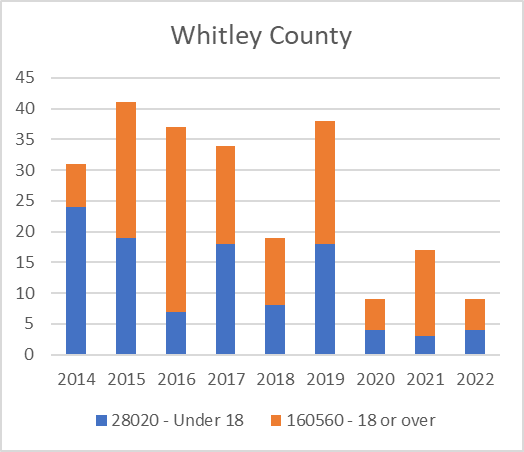 Truancy Filings
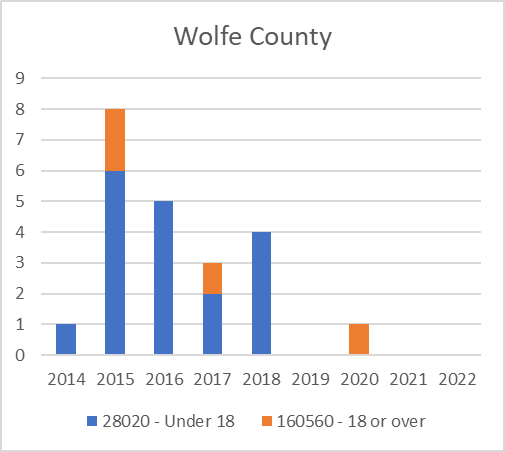 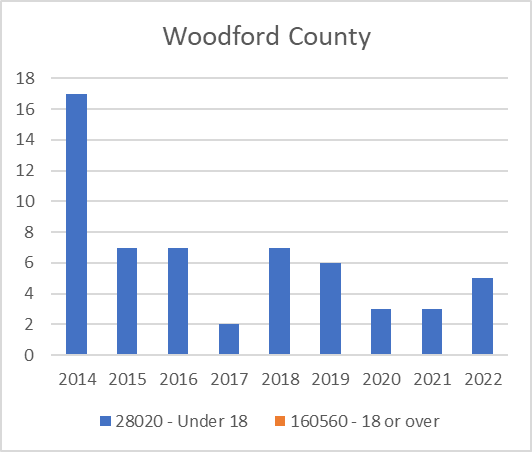 Truancy Filings
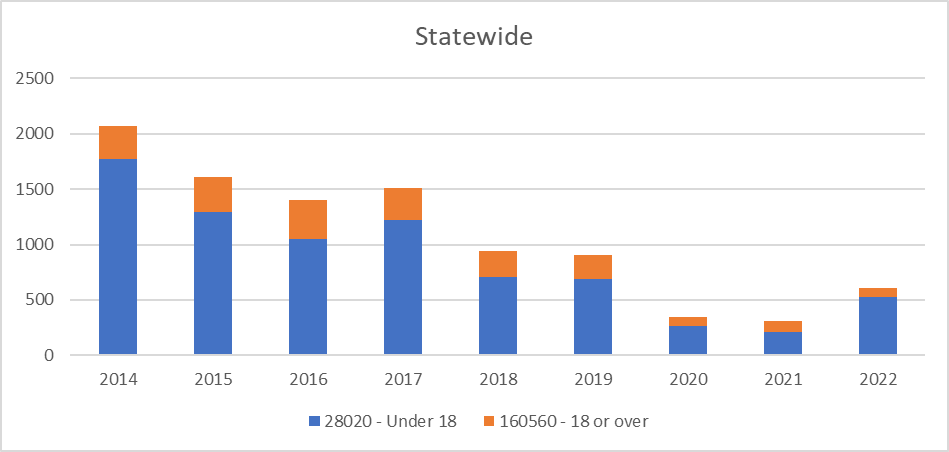